Influenza
Kyle Wewers MSN, APRN FNP-CArkansas Tech Health and Wellness Center
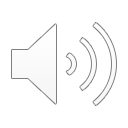 What is Influenza?
Virus
Different types and subtypes (A&B)
Symptoms include: fever, cough, sore throat, fatigue, bodyaches, headache, nausea vomiting and diarrhea
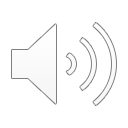 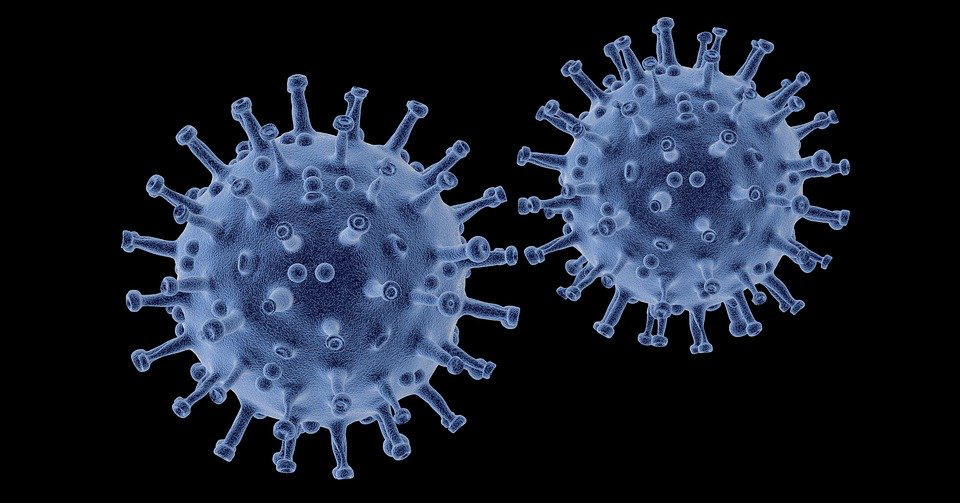 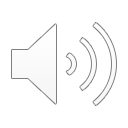 History of influenza
Been around since BCE
Endemic
1918 Spanish Flu Epidemic
1933 Flu Virus isolated
1945 First Flu vaccine
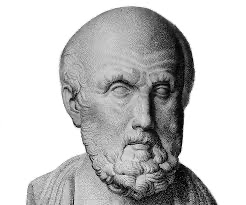 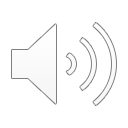 Who is at risk?
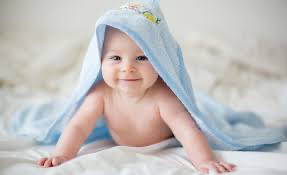 The young
The elderly
People with poor immune systems
People with chronic respiratory conditions
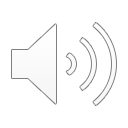 How do I prevent the flu?
Wash your hands!!!
Get the flu vaccine
Limit time around sick people
Avoid touching eyes, nose, and mouth
Clean and disinfect surfaces
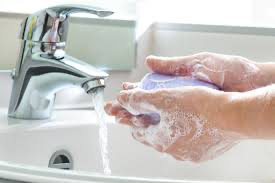 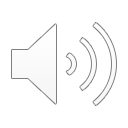 Flu Vaccine
First introduced in 1945
Stimulates body to make antibodies to fight flu
6 months and older
Quadravalent
Free at ATU Health and Wellness Center
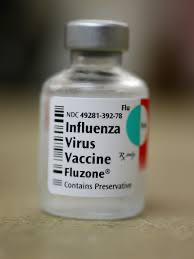 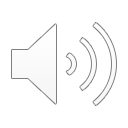 Testing for the Flu
Nasal swab
Takes approximately 10-15 minutes
Free at ATU Health and Wellness Center
70% accurate
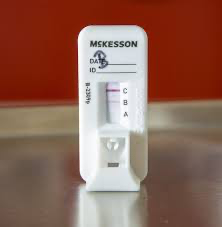 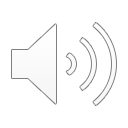 Flu Treatment
The quicker the better
Tamiflu (oseltamivir)
	Treatment and prophlaxysis 
Xofluza (Baloxivir Marboxil)
Symptomatic
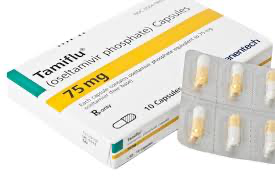 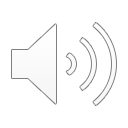 Common Questions?
When is the flu Season?
How long am I contagious?
What is the difference between Flu A and B?
Can I get the flu even if I get the flu vaccine?
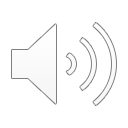 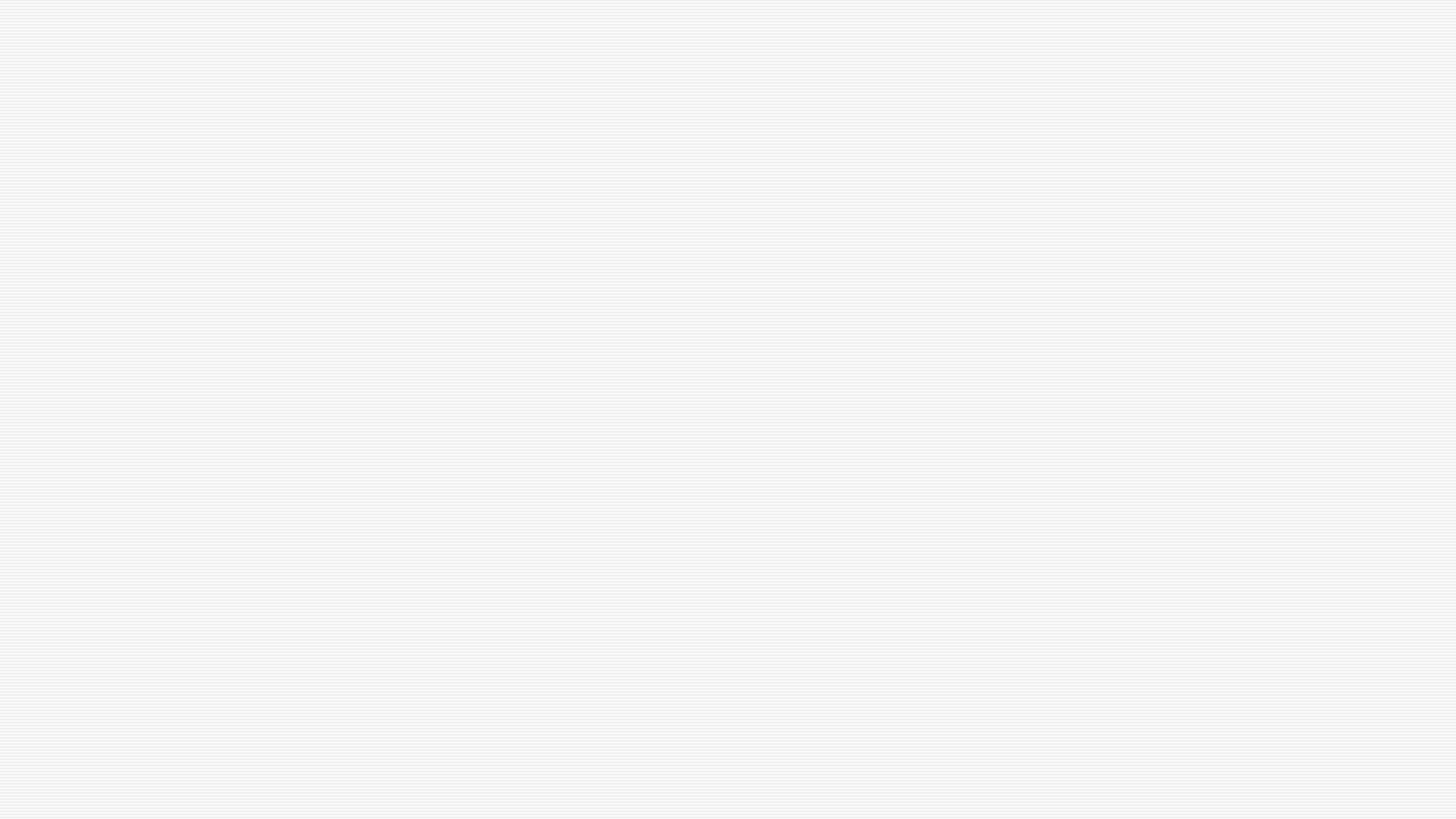 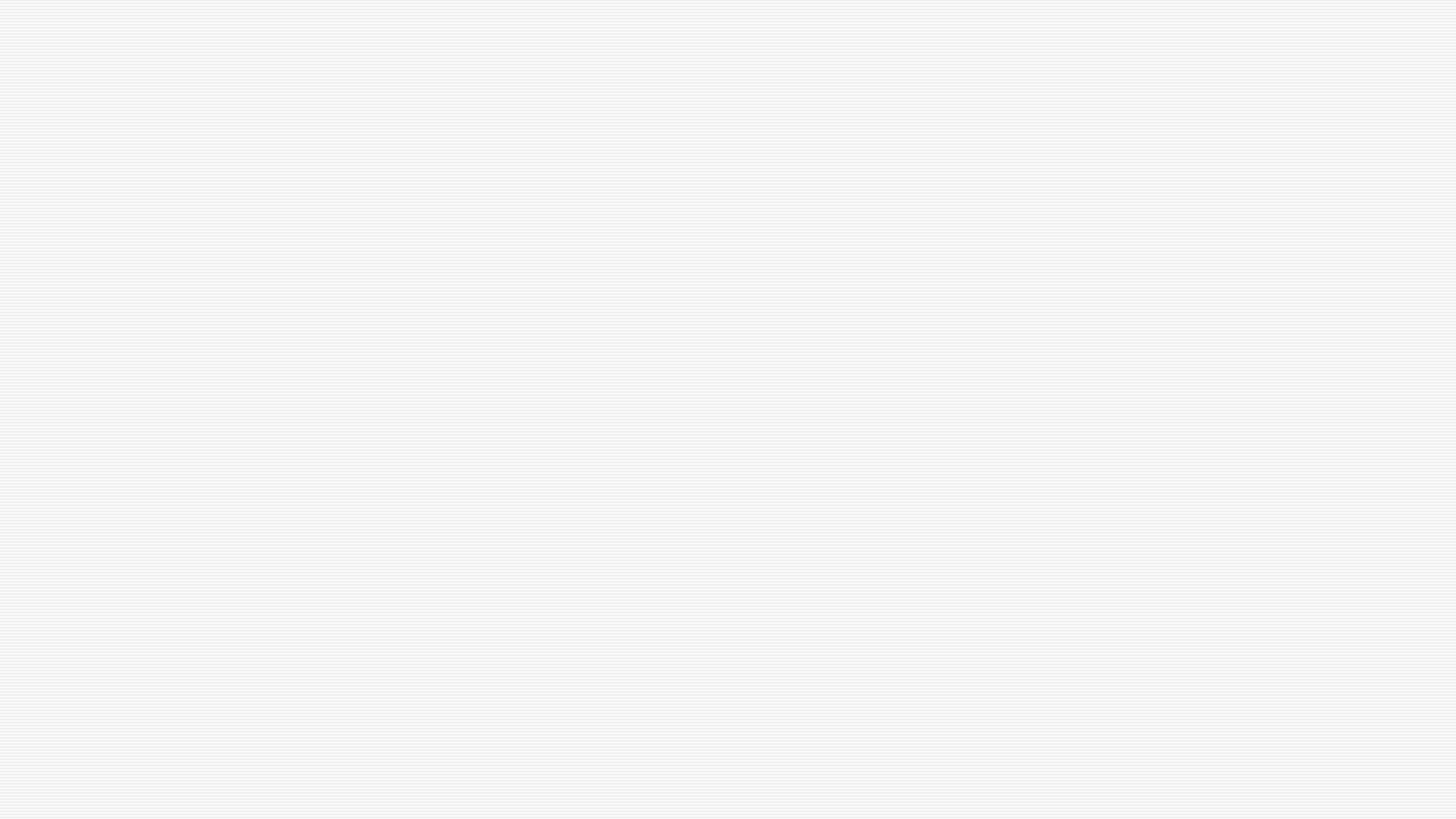 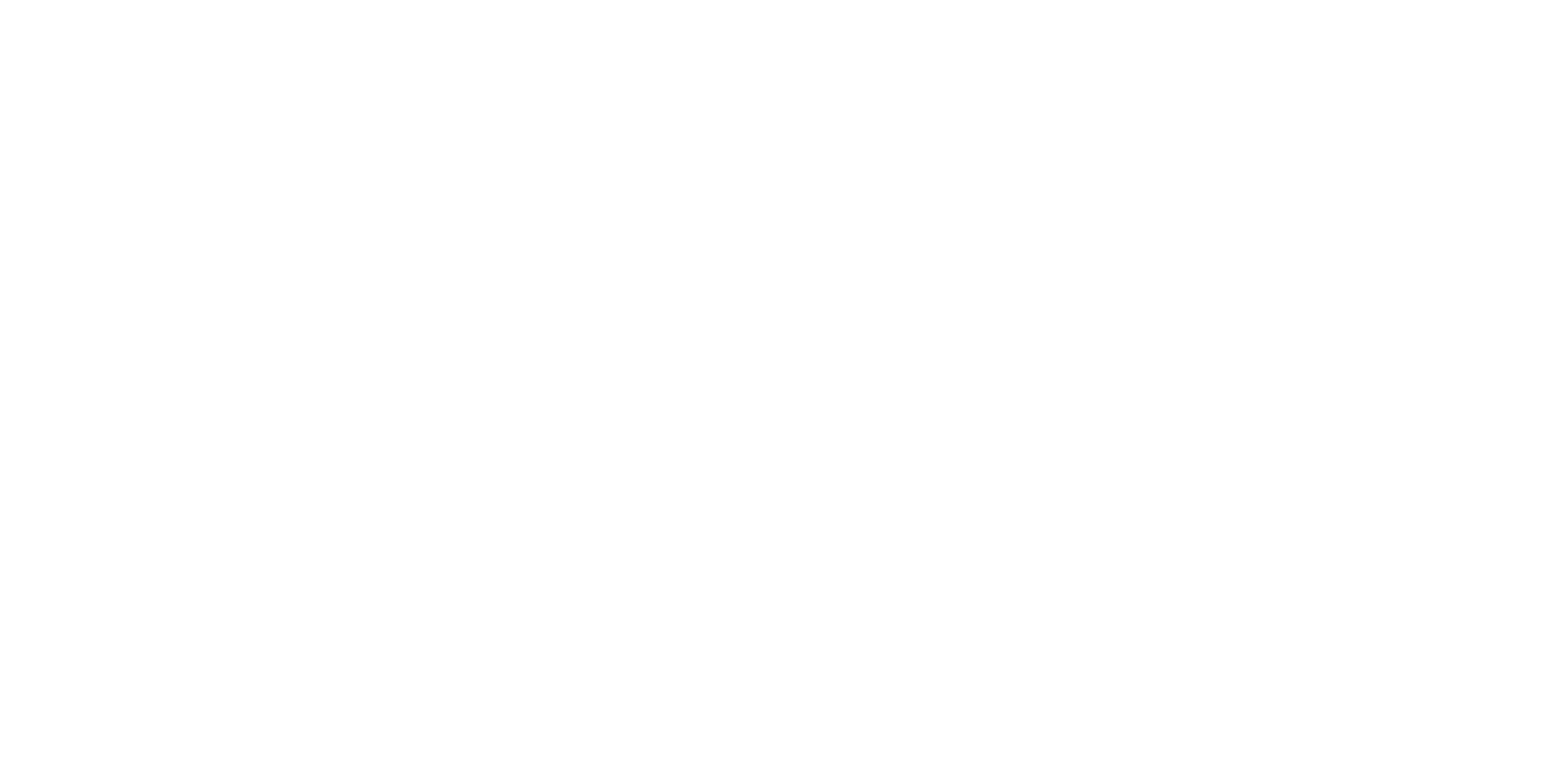 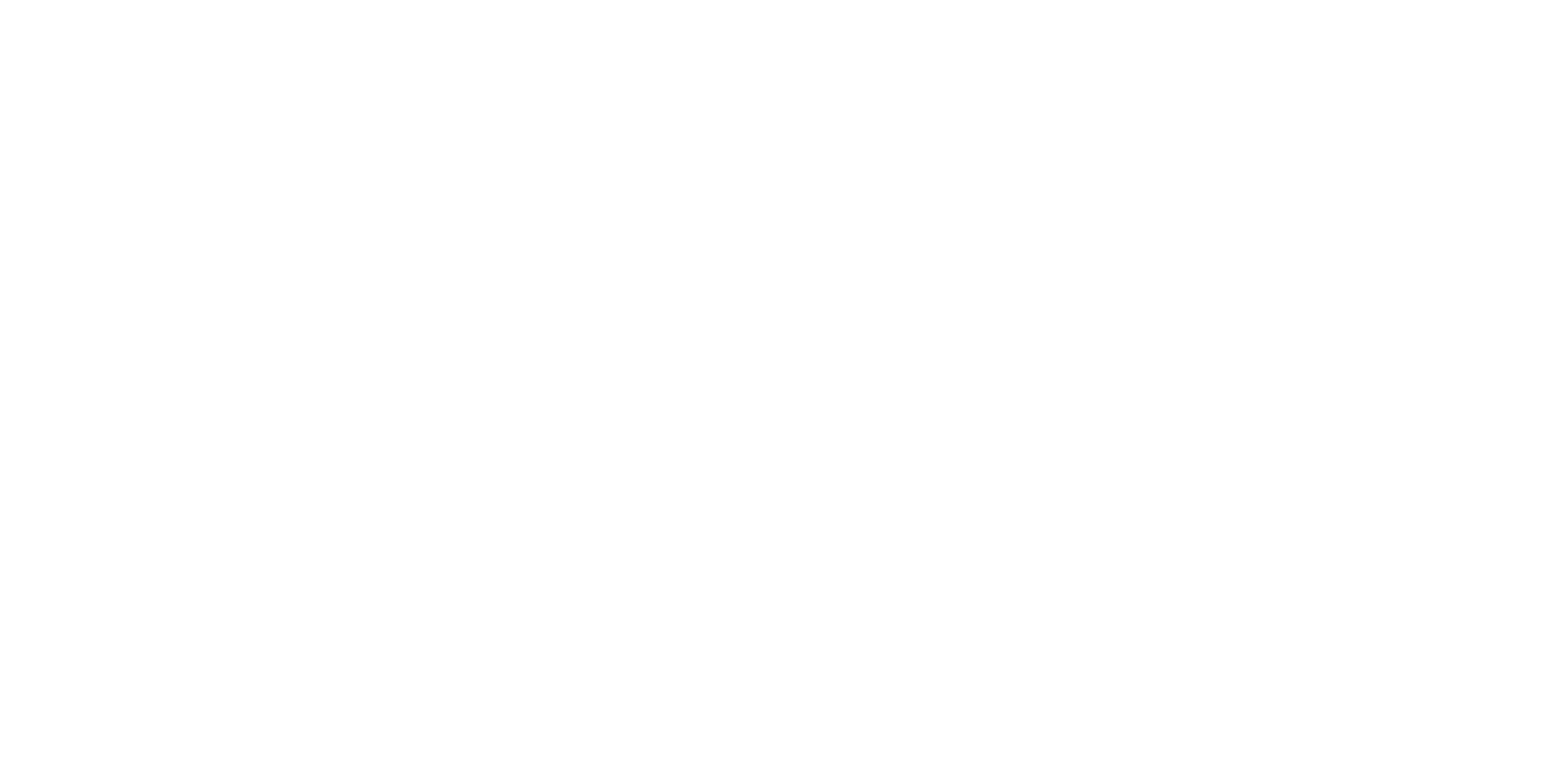 That’s all, Folks!FIGHT ON!!
z
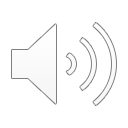